ngah; : u.fhh;j;jpf;
gzpapd; ngah; 	: cjtpg;Nguhrphpah;> 
Jiw 			: jkpo;j;Jiw
Mz;L			: Kjyhk; Mz;L
gUtk;			: ,uz;lhk; gUtk;
ghlk;				: ,ilf;fhy ,yf;fpak;
					 (jpUehTf;furh;
					 Njthuk;)
Njthuk;
jpUehTf;furh;
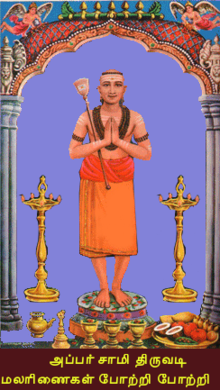 Njthuk; jpUehTf;furh;
Kisj;jhid nay;yhh;f;Fk; Kd;Nd Njhd;wp
KjpUQ; rilKbNky; Kfpo;ntz; jpq;fs;
tisj;jhid ty;yRuh; Guq;fs; %d;Wk;
tiurpiykh thRfpkh ehzhff; Nfhj;Jj;
Jisj;jhidr; Rlruj;jhy; Jts ePwhj;
J}Kj;j ntz;KWt YikNah lhbj;
jpisj;jhidj; njd;tly; jpUth ytha;r;
rptdbNa rpe;jpf;fg; ngw;Nwd; ehNd.

		vy;yhg; nghUs;fspd; Njhw;wj;jpw;Fk; jhd; Kd;Nd epw;gtdha; nrwpe;j rilKbNky; gpiwia tisthfr; #batdha; mRuh;fSila Kk;kjpy;fisAk; NkUkiyia tpy;yhfTk;> thR vd;w ghk;gpid ehdhfTk; nfhz;L nfhba mk;gpdhNs mope;J rhk;gyhFk;gb mopj;jtdha;> J}a Kj;Jg; Nghd;w gw;fis cila ckhNjtpNahL tpisahb kfpo;r;jtdha; mofpa kJiu khefuj;J Mytha; Mfpa jpUf;Nfhapypy; cfe;jUspapUf;Fk; rptngUkhDila jpUtbfisNa jpahdpf;Fk; tha;g;gpid ahd; ngw;Ws;NsNs vd;w jhk; ngw;w Ngw;wpd; mUikia czh;e;J $wpathwhk;.
tpz;Zyfpd; Nkyhsh;fs; Nkyhd; jd;id
NkyhL Gu%d;Wk; nghbnra; jhidg;
gz;zpyT igk; nghopy;#o; godj; jhidg;
gRk;nghd;dpd; epwj;jhidg; guy;ePw; whidg;
cz;zpyT rilf;fw;iwf; fq;if ahisf;
fue;JikNah Lldhfp apUe;jhd; jd;idj;
njz;zpyT njd;$ly; jpUthytha;r;
rptdbNa rpe;jpf;fg; ngw;Nwd; jhNd.

		NjtUyfpYs;s NkyhsUf;Fk; Nkyhatdha; - thdj;jpy; cytpa Kg;Guq;fisAk; mopj;jtdha; - tz;Lfspy; gz;Nzhir epiyngw;w grpa nghopy;fis cila god efhpy; cs;shdha; - gRk; nghd;epwj;jdha; - ntz;zPW mzpe;jtdha; - rilf;fw;iwf;Fs; mlq;fpa fq;ifia cilatdha; - cilNahL ntspg;gilahf cldhfpAk; mtisj; jd; cUtpy; kiwj;Jk; ,Ug;gtdha;j; njspe;j Qhdk; cilahh; gyUk; jq;fpapUf;Fk; njd; $ly; Mythapy; cs;s rptdbNa rpe;jpf;fg; ngw;Nwd; ehNd.
ePh;j;jpuis  ePs;rilNky; epiwtpj; jhid
epykUtp ePNuhlf; fz;lhd; jd;idg;
ghw;wpuisg; gapd;whl ty;yhd; jd;idg;
gifj; njOe;j ntq;$w;iwg; gha;e;jhd; jd;idf;
fhw;wpusha; Nkfj;jp Ds;Ns epd;W
fLq;Fuyh apbg;ghidf; fz;Nzhh; new;wpj;
jPj;jpuisj; njd;$ly; jPuth ytha;r;
rptdbNa rpe;jpf;fg; ngw;Nwd; ehNd.

		fq;ifia ePz;l rilapy; jq;fr; nra;jtdha; - gpd; gfPujd; nghUl;lhf mjd; xU gFjpia epyj;jpd;fz; ngUfp Xltpl;ltdha; - ghy;> japy;> nea; vd;gtw;wpd; mgpN;lfj;ijg; gyfhYk; cilatdha;> gif nfhz;L te;j nfhb $w;Wtidj; jz;bj;jtdha; - fhw;wpy; jpul;rpaha; Nkfj;jpd; cs;Ns ,Ue;J nfhba ,bahf Xir vOg;Ggtdha;> new;wpapd; fz; jPj;jpul;rp Nghd;w fz;iz cilatdha; cs;s njd; $ly; jpUthytha;r; rptd; mbNa rpe;jpf;fg; ngw;Nwd; ehNd.
thdkpJ nty;yh Kilahd; jd;idd
thpautd; fr;rhid td;Nga; #of;
fhdkjpy; elkhl ty;yhd; jd;idf;
filf;fz;zhy; kq;ifiaA Nehf;fh ntd;Nky;
CdkJ nty;yh nkhopj;jhd; jd;id
Azh;thfp abNad Js;Ns epd;w
Njd Kijj; njd;$ly; jpUth ytha;r;
rptdbNa rpe;jpf;fg; ngw;Nwd; ehNd.

		thd; cyfpidAK; epyTyfpisAk; jd; cilikahf cilatdha;g; ghk;gpidf; fr;rhf mzpe;jtdha; typa Nga;fs; #or;RLfhl;by; $j;jhl ty;ytdha; - jd; filf;fz;fshy; ckhNjtpia Nehf;fp mts; ghpe;Jiuj;j Fwpg;gpidAk; ngw;W vd;ghy; cs;s Fiwfis vy;yhk; ePf;fpdtdha;> mbNad; cs;sj;Js;Ns Qhdtbtpddha; epd;W Njd; NghyTk; mKJ NghyTk; ,dpatdha; cs;s njd; $ly; jpUthytha;r; rptdbNa rpe;jpf;fg; ngw;Nwd; ehNd.
Cuhid AyNfotha; epd;whd; jd;id
nahw;iw ntz;gpiw ahid AikNah nld;Wk;
Nguhidg; gpwh;f;nfd;W khpahd; jd;idg;
gpzf;fhl;by; elkhly; NgNah nld;Wk;
Muhid mkuh;fSf; fOjPj; jhid
mUkiwahy; ehd;KfDk; khYk; Nghw;Wk;
rPuhidj; njd;fly; jpUth ytha;r;
rptdbNa rpe;jpf;fg; ngw;Nwd; ehNd.

		fapiy kiyia ,Ug;gplkhf cilatdha; - VOyfKk; gue;J ,Ug;gtdha; - xw;iwg;gpiwia mzpe;jtdha; - ckhNjtpia tpLj;J vd;Wk; ePq;fhjtdha – mbahh; my;yhjhuh; epidj;jw;F mhpadha; - NgNahL ve;ehSk; RLfhl;by; $j;jhLjypy; njtpl;lhjtdha; - jhd; tplj;ij cz;L mkuh;fSf;F mKjk; <e;jtdha; - Ntjke;jpuq;fisf; $wpg; gpukDk; jpUkhYk; Jjpf;Fk; GfOilatdha; cs;s njd; $ly; jpUthytha;r; rptdbNa rpe;jpf;fg; ngw;Nwd; ehNd.
%tid %h;j;jpia %th Nkdp
Ail ahid %TyFe; jhNd naq;Fk;
ghtidg; ght kWg;ghd; jd;idg;
gbnaOj yhfhj kq;if NahL
Nktid tpz;Nzhh; eLq;ff; fz;L
Tphpflypd; eQ;Rz;lKj kPe;j
Njtidj; njd;$ly; jpUth ytha;r;
rptdbNa rpe;jpf;fg; ngw;Nwd;; ehNd.

		ahthpDk; Kw;gl;ltdha; mbahh;fs; tpUk;gpa tbtpy; fhl;rp toq;Fgtdha; - vd;Wk; %j;jypy;yhj jpUNkdpia cilatdha; - jhNd %Tyfk; KOJk; gutpapUg;gtdha; mbath;fspd; jPtpidiag; Nghf;Fgtdha;
Xtpaj;J vOjnthz;zh mofpa cikNahL tpUk;gp tpUg;gtdha; - Njth;fs; eLq;Fjiyf; fz;L flypy; Njhd;wpa eQ;rpid cz;L mOjj;ij <e;j Njtdha; cs;s njd;$ly; jpUthytha;r; rptdbNa rpe;jpf;fg;ngw;Nwd; ehNd.